i
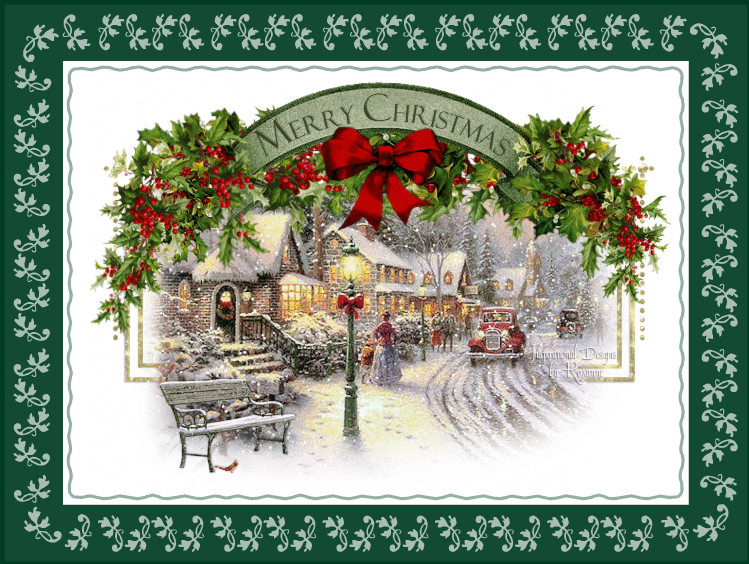 Автор: Зубык Г.В. МБОУ «Экимчанская  СОШ»
 Амурская обл.
Christmas Card
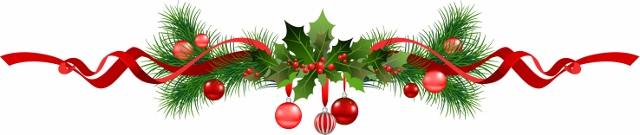 Let’s paint the Christmas postcards for the best friends ourselves!
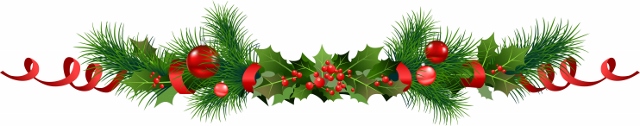 Choose the drawing for your card
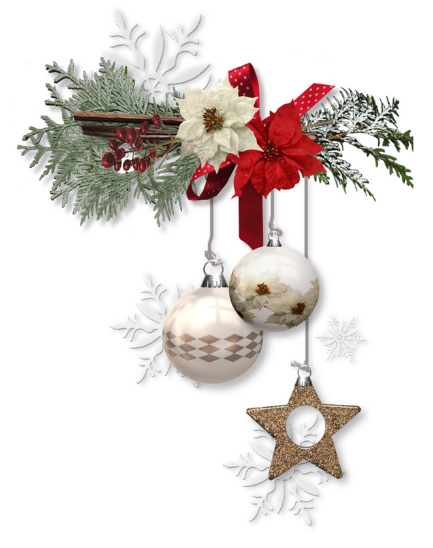 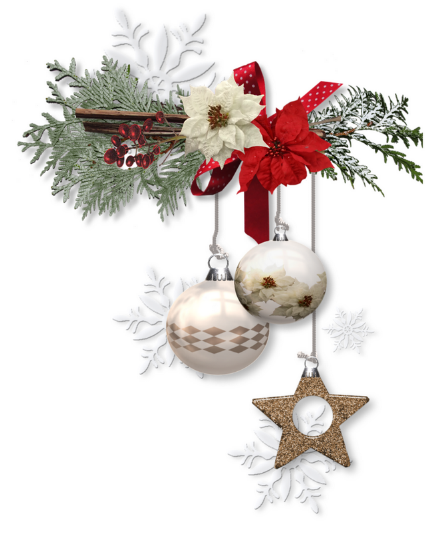 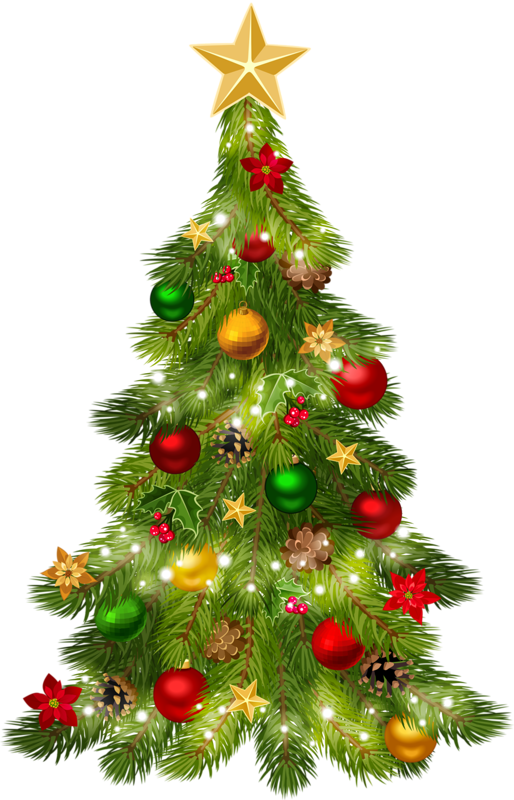 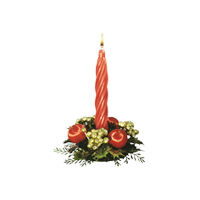 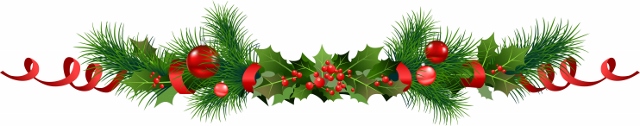 What is the traditional dessert in England on December 25th?
An apple pie
A pudding
A tart
Where does Christmas tree come from originally?
Germany
Norway
Russia
What plant is traditional to kiss under on Christmas day?
Holly
Ivy
Mistletoe
Which of the following was not a gift from  magi?
Gold
Diamonds
Myrrh
When was the first Christmas card sent in England?
1920
1805
1843
What day is ‘Boxing day’?
December 26th
December 25th
December 24th
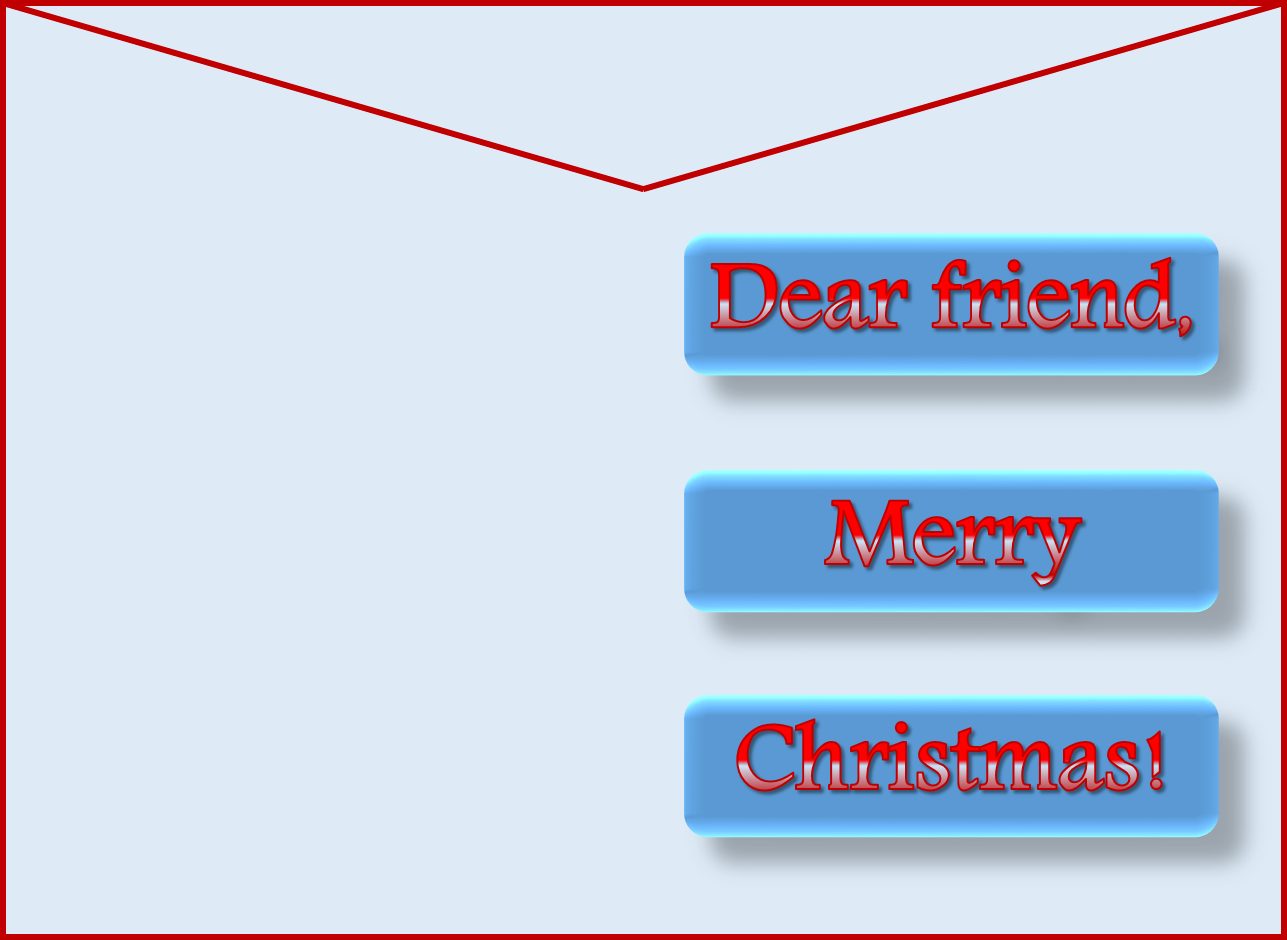 Choose the drawing for your card
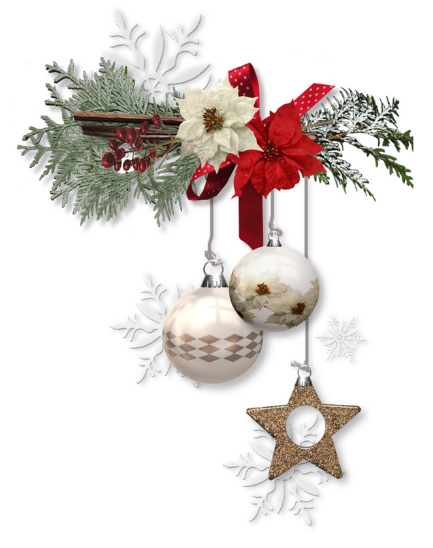 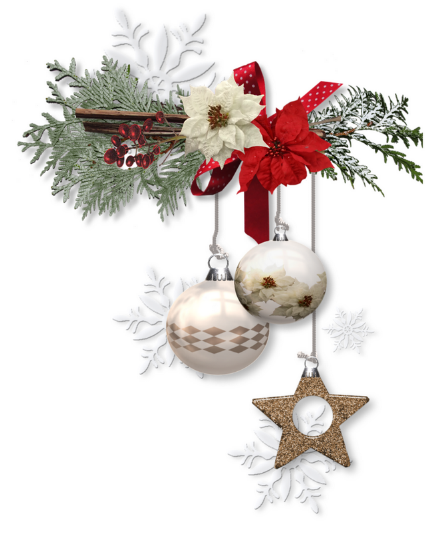 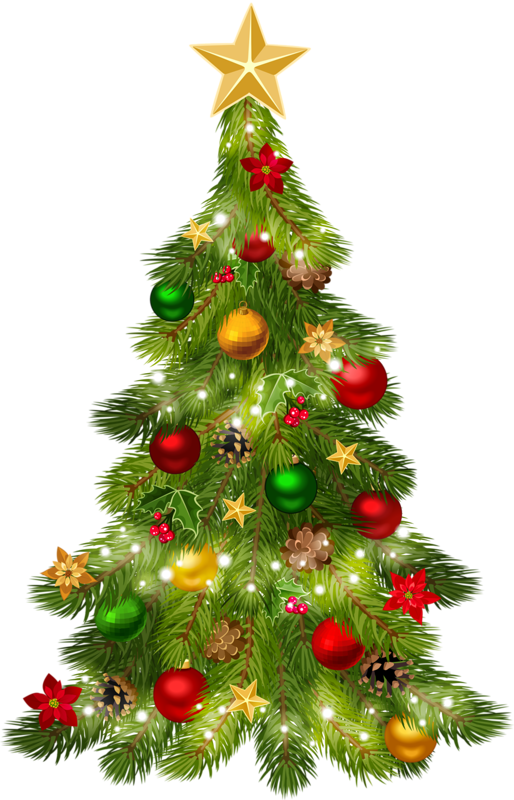 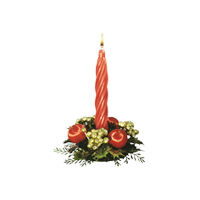 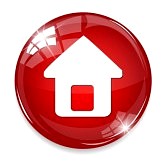 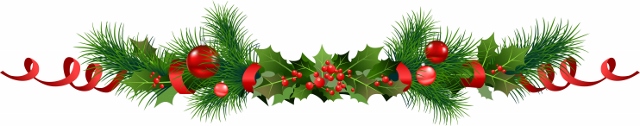 What colour was Rudolph the Reindeer’s nose?
Black
Red
Brown
Which of these is NOT one of Santa's reindeer?
Dixen
Cupid
Dasher
How many reindeer does 
Santa Claus have?
12
24
9
How many sides does a snowflake have?
12
6
8
In the Christmas song 'Jingle Bells' what was fun to ride in?
A sleigh
A plane
A train
Where does Santa Claus live?
In Lapland
In Scotland
In Iceland
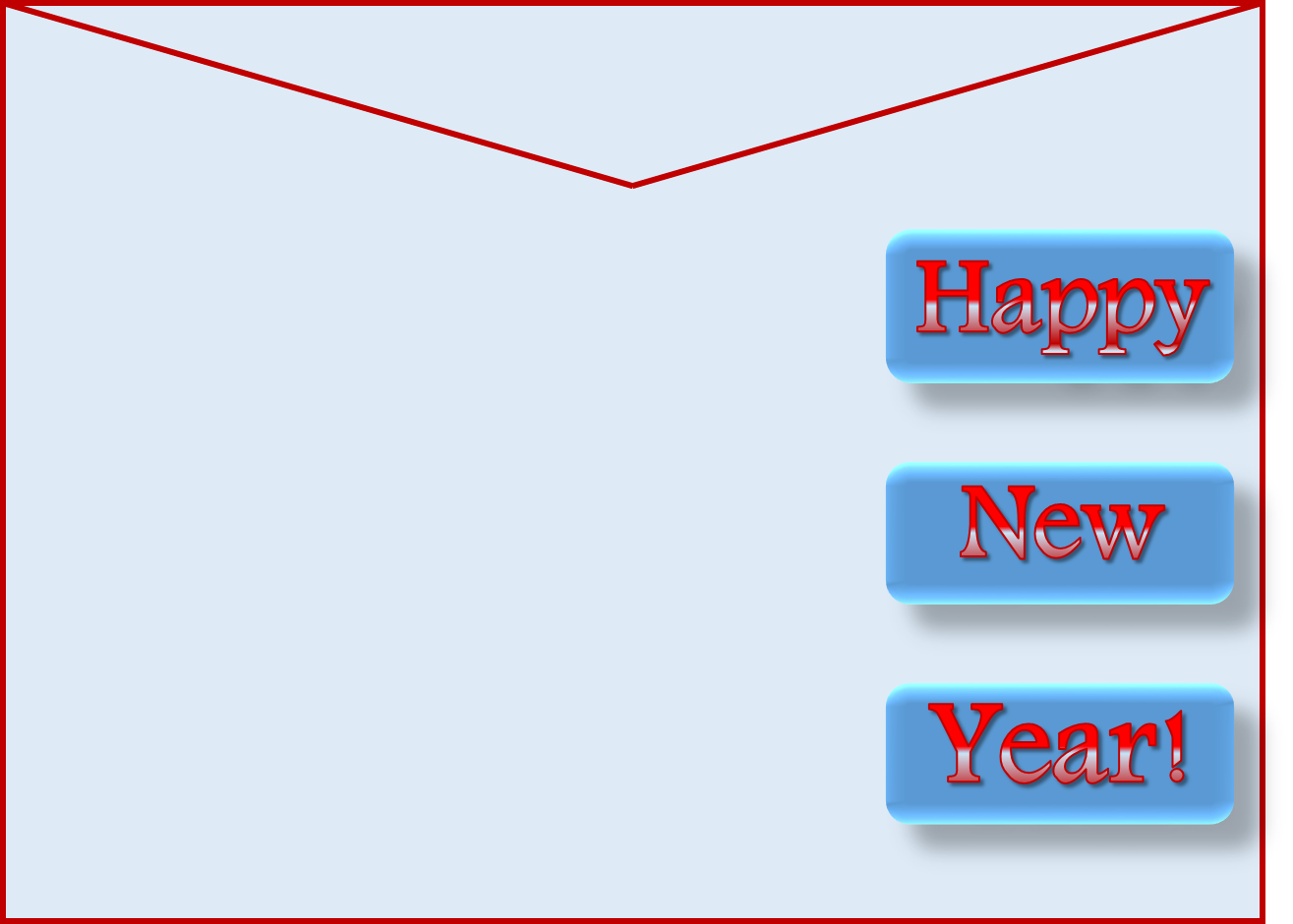 Choose the drawing for your card
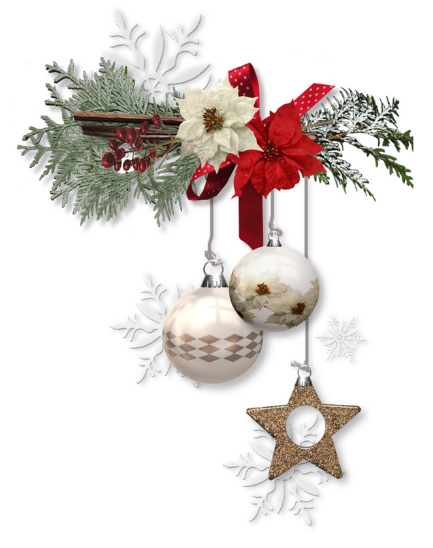 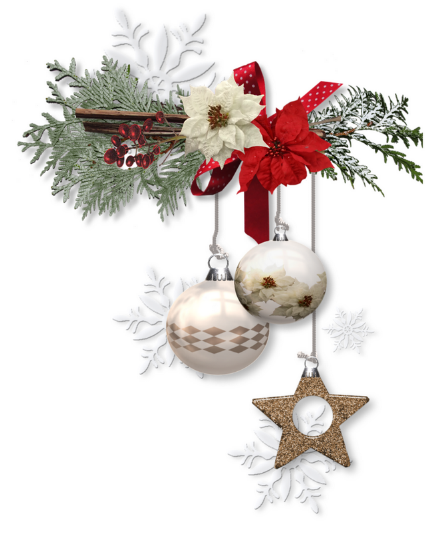 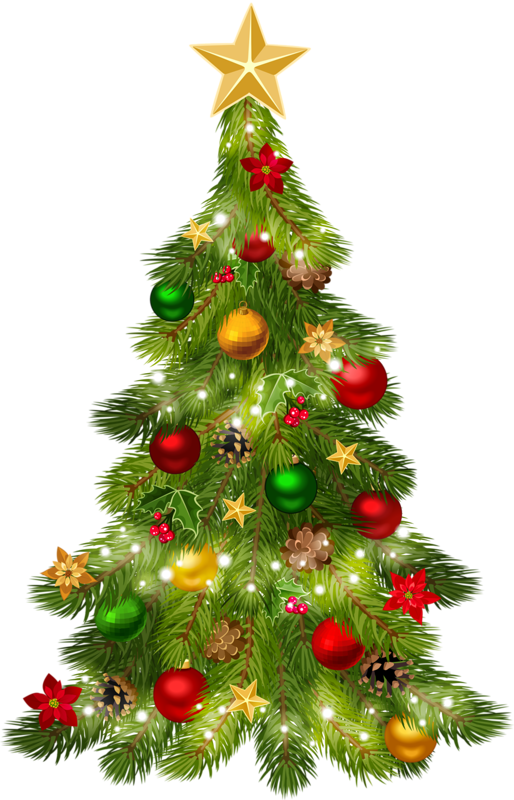 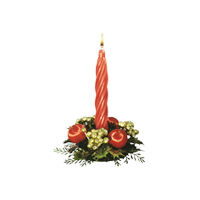 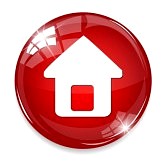 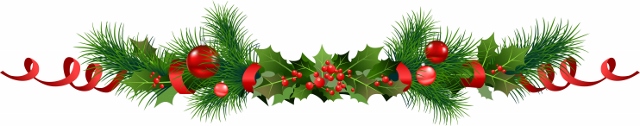 Thank you for your Christmas Card!
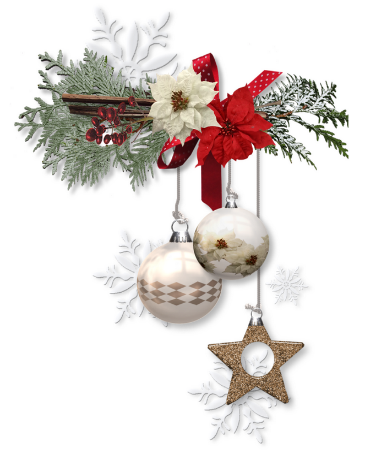 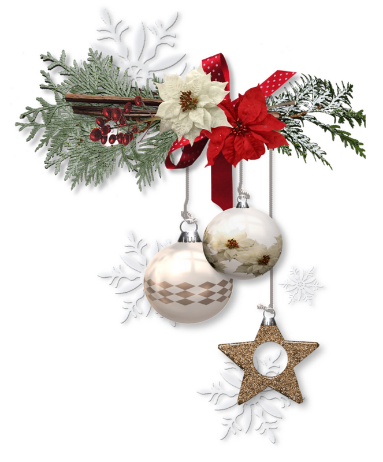 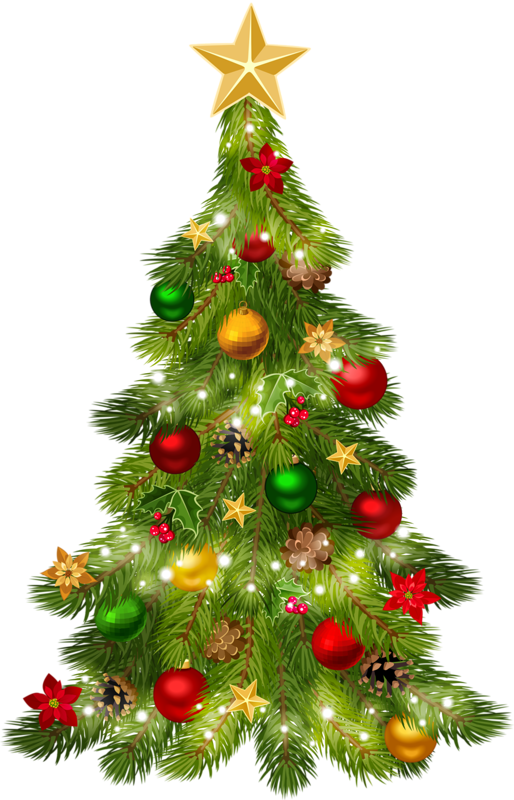 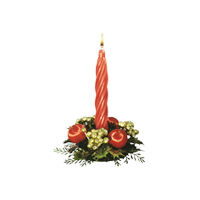 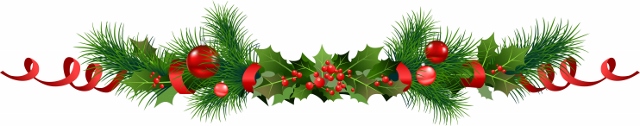 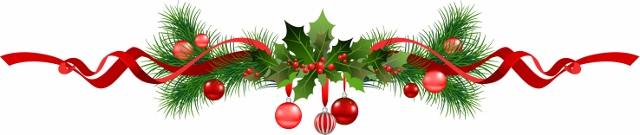 Источники
http://www.dvaporosenka.ru/images/prazdniki-raskraski/novogodnie-igrushki/novogodnie-igrushki2.gif трафарет колокольчики
http://img.xn--kxadfld7dtbug.com/Άγιος-Βασίλης-με-το-έλκηθ_50a4abade633c-p.gif трафарет Санта Клаус
http://i46.tinypic.com/t5hfh3.jpg фон - открытка
http://www.geographics.com/images/48837-Christmastime-Letterhead-Geographics-L.jpg рамка
 http://batonrougemoms.com/wp-content/uploads/2016/10/Transparent_Christmas_Pine_Garland_with_Mistletoe_Clipart-1024x201.png элементы дизайна
http://www.akadem-edu.ru/images/banners/354633463-min.jpg  элементы дизайна
https://nybox.ru/slotmachine/10.png свеча
http://img11.hostingpics.net/pics/54058808bb33766f6679XXL.png украшение
http://www.playcast.ru/uploads/2014/12/27/11303568.png ёлка
http://us.cdn3.123rf.com/168nwm/sarahdesign/sarahdesign1410/sarahdesign141000806/32211045-Кнопка-домой-символ-знак.jpg
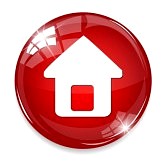 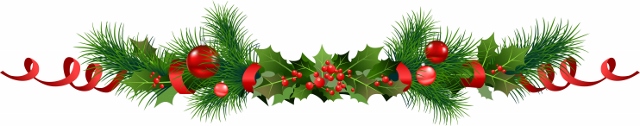 [Speaker Notes: Источники]